LGS 2020
TarİHİn en temİz sınavı
Temiz bir sayfa
Tarihin en temiz sınavından kendiniz için TEMİZ BİR SAYFA açmaya
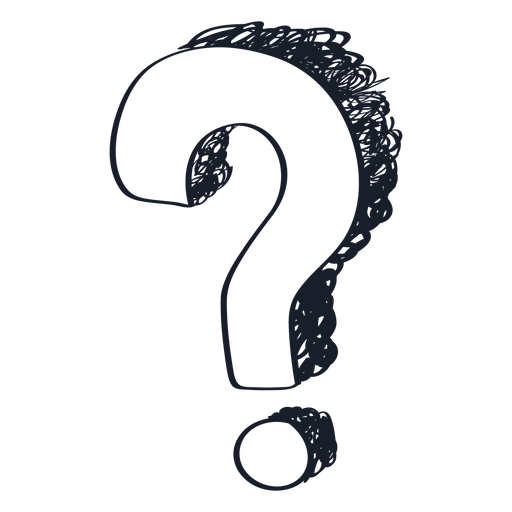 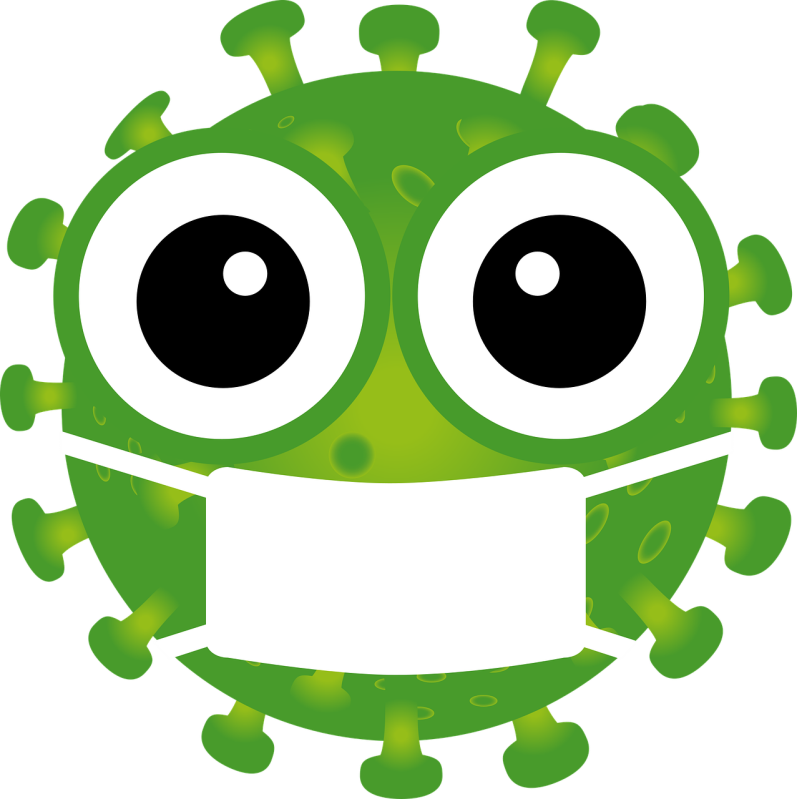 HAZIR MISINIZ
Her ne kadar sıkılsak da, daralsak da talih yüzümüze gülüyor
NEDEN Mİ?
Taşlar yeniden dağıtıldı
Neden şanslıyız?
Peki bu fırsatı kullanacak mıyız, tepecek miyiz?
Hep söyledik yine söyleyeceğiz
PEKİ NEREDEN BAŞLAMALIYIZ?
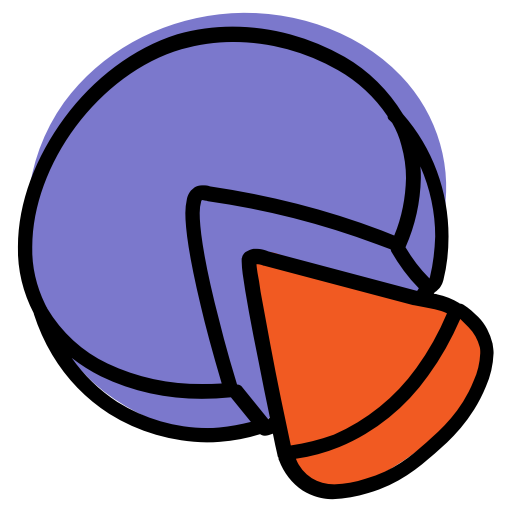 Şimdi değil de ne zaman?
ŞİMDİ
DEĞİL DE
NE ZAMAN?
Son 1 ayda sınavı kazanan bir çok öğrenci var
Sen neden bunlardan biri olmayasın
Şimdi sor bakalım kendine
HEMEN
Emin ol daha basit bir şey
Rehberlik; her yerde ve zamanda
Şimdi biliyorum ki hemen defter kalem çıkarıp yazmaya başlayacaksın
Sana yakışan ve yaraşan da TAM OLARAK BU
Kafanı kurcalayan soru olursa adresi biliyorsun (Hiç çekinmeden bana ulaşabilirsin)
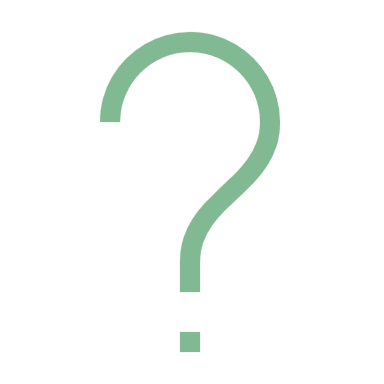 Tarihin en temiz sınavı: lgs 2020
Haydi gel biraz da sınav sürecinden bahsedelim
tarihler
Sınav süreci - resmi
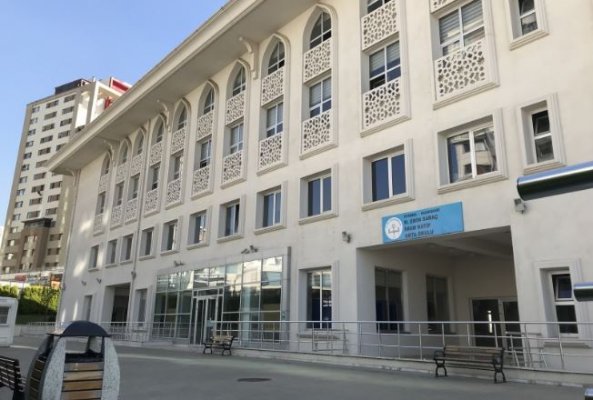 Kendi okulumuzda sınava gireceksiniz. Kim bilir belki de kendi sırana denk gelirsin
Sınav yerine ait detayları E-okul üzerinden öğrenebilirsin. (Size haber verilecek)
Sınav giriş belgeleri sıranızda sizi bekliyor olacak. Merak etmeyin
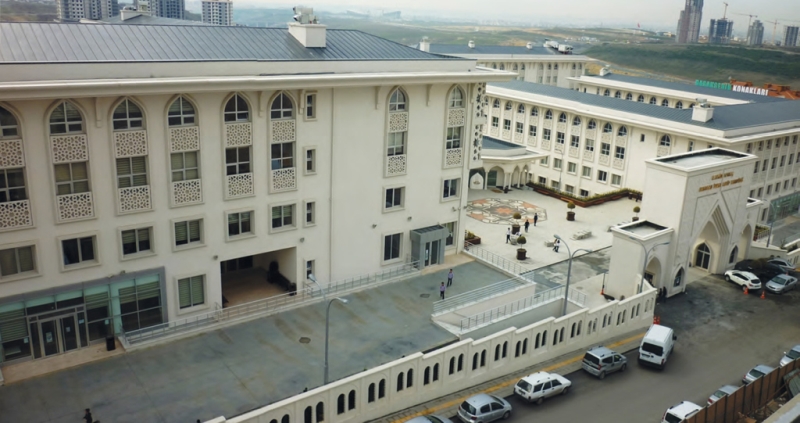 Özlediniz galiba? Biz de özledik.
Yanınızda ne olacak?
Güne başlarken
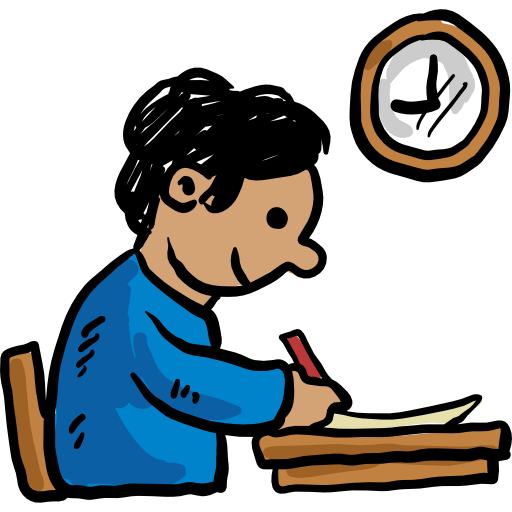 Normal bir günde ne yapıyorsan onu yapmaya devam et
Sınava yönelik ekstra yapacağın şeyler kaygını arttırabilir
Uykuna dikkat et
Yanında sadece 1 velin ile en geç SAAt:09.00’da okulda ol
Binaya girerken
Zaten biliyorsunuz ama yine de evde deneme yapın.
Bazı kurallar
Sınav sistemi
SINAV SAATİ
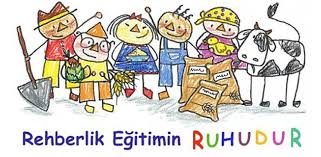 KAPIDA  SİZLERİ
BEKLİYOR OLACAĞIZ
HEPİNİZE
BAŞARILAR DİLERİZ
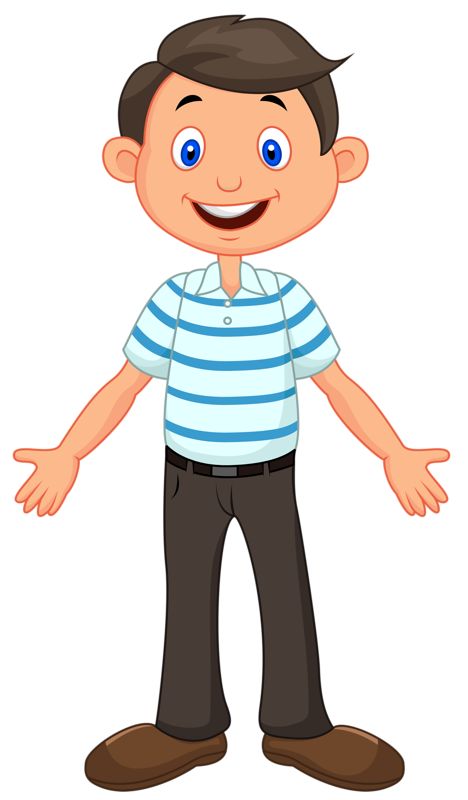 TEŞEKKÜRLER
LGS 2020
TarİHİn en temİz sınavı